Les 16
MeerMonster
Doel van de les:
> Ik kan voorspellen op basis van de titel en tekeningen.
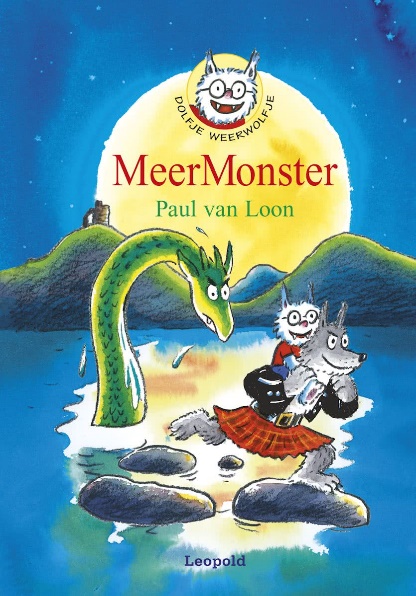 Copyright ©Success for All. Alle rechten voorbehouden
les 16
MeerMonster
Stap 1: Woorden van de week
sprakeloos
van levensbelang
magisch
overleven
de kreet
zwijgen
peilloos
afscheid nemen
de verbeelding
de achtbaan
fronsen
verward
Zelf	Schrijf de woorden op in de woordenlijst


	15 minuten


Klaar?	Klaaropdracht les 16
	Woordbon schrijven
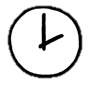 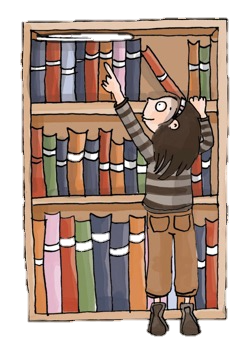 Copyright ©Success for All. Alle rechten voorbehouden
Les 16
MeerMonster
Stap 2: Voorspellen
Stap 4: Verhelderen met je maatje
Team	Teamantwoord

	5 minuten
	
Klaar?	Woorden van de week
Maatje	Memo’s bespreken
	Antwoorden vergelijken

	10 minuten
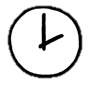 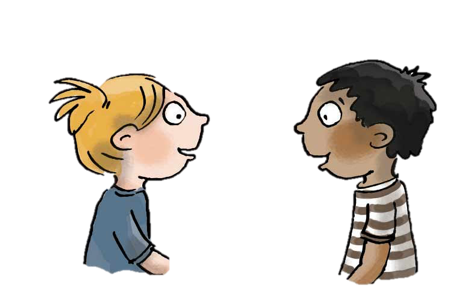 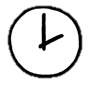 Stap 3: Lezen en verhelderen
Stap 5: Duolezen en verhelderen met team
Maatje	Duolezen 
	bladzijde 95 t/m 97
		
Team	Woorden verhelderen
	bladzijde 89 t/m 94

	5 minuten
Zelf	Lees bladzijde 89 t/m 94
		
	10 minuten

Klaar?	Klaaropdracht les 16
	Schrijf een woordbon
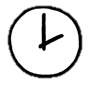 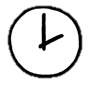 Copyright ©Success for All. Alle rechten voorbehouden
Les 16
MeerMonster
Stap 6: Terugblik en vooruitblik
Terugblik
> Samenwerken.
> Voorspellen
> Woorden van de week
> Lezen en verhelderen
> Punten en feedback

Vooruitblik
> Woorden van de week
> Samenvatten
> Lezen en verhelderen
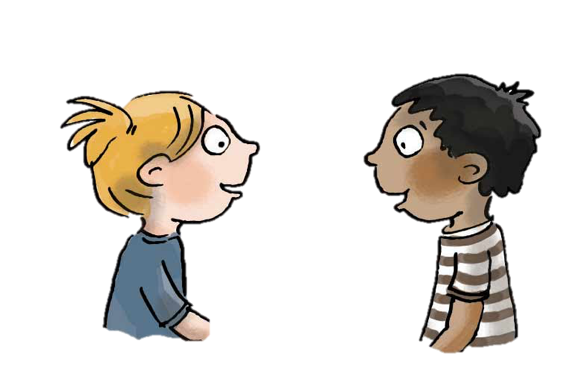 Copyright ©Success for All. Alle rechten voorbehouden
Les 17
MeerMonster
Doel van de les:
> Ik kan een deel van de tekst samenvatten.
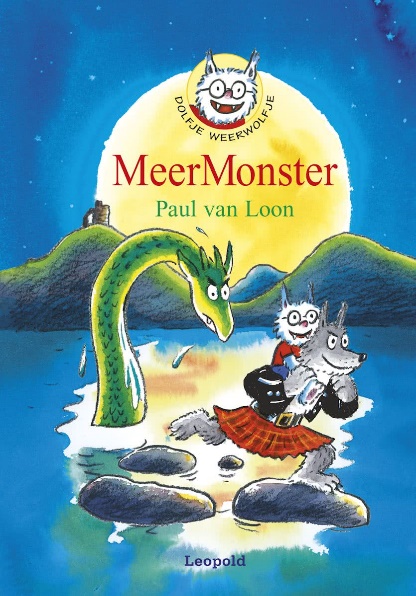 Copyright ©Success for All. Alle rechten voorbehouden
Les 17
MeerMonster
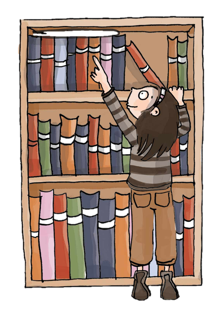 Stap 1:	Woorden van de week



Stap 2:	Samenvatten




Stap 3:	Lezen en verhelderen
Maatje	Bespreken woorden 5 t/m 8

Klaar?	Klaaropdracht les 17
Team	Teamantwoord, Verhaalkaart

	5 minuten
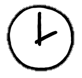 Zelf	Lees bladzijde 102 t/m 105

	10 minuten

Klaar?	Klaaropdracht les 17
	Schrijf een woordbon
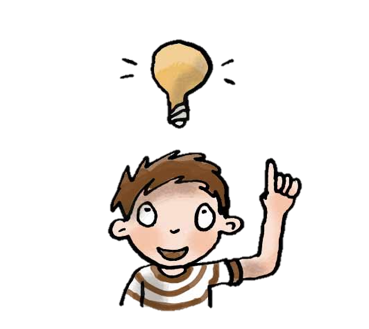 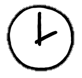 Copyright ©Success for All. Alle rechten voorbehouden
Les 17
MeerMonster
Stap 4: Verhelderen met je maatje
Stap 6: Terugblik en vooruitblik
Terugblik
> Woorden van de week
> Samenvatten 
> Lezen en verhelderen
> Verhaalkaart
> Punten en feedback

Vooruitblik
> Woorden van de week
Maatje	Memo’s bespreken
	Antwoorden vergelijken
		
	10 minuten
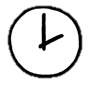 Stap 5: Duolezen en verhelderen met team
Maatje	Duolezen
	bladzijde 104 en 105
		
Team	Woorden verhelderen
	bladzijde 102 t/m 105

	5 minuten
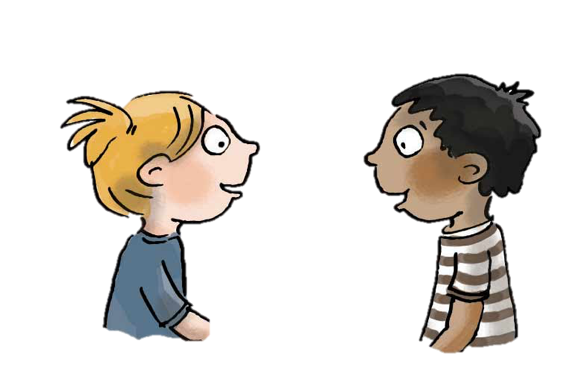 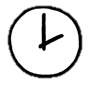 Copyright ©Success for All. Alle rechten voorbehouden
Les 18
MeerMonster
Doel van de les:
> Ik ken de betekenis van de woorden van de week.
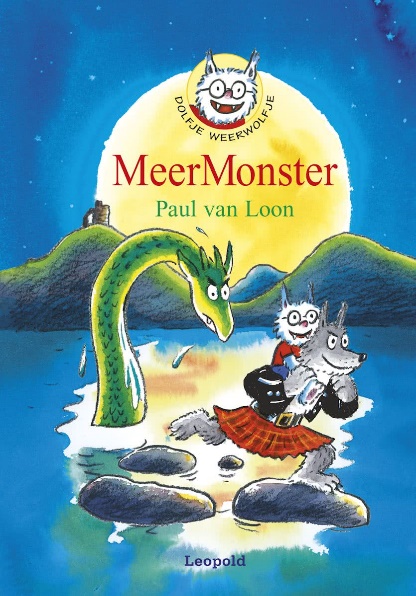 Copyright ©Success for All. Alle rechten voorbehouden
Les 18
MeerMonster
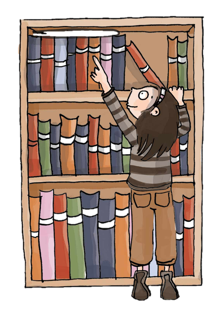 Stap 1:	Woorden van de week



Stap 2:	Lezen en verhelderen






Stap 3:	Verhelderen met je maatje
Maatje	Bespreken woorden 9 t/m 12

Klaar?	Klaaropdracht les 18
Zelf	Lees bladzijde 106 t/m 112

	10 minuten

Klaar?	Klaaropdracht les 18
	Schrijf een woordbon
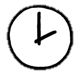 Maatje	Memo’s bespreken
	Antwoorden vergelijken
		
	10 minuten

Klaar?	Schrijf een woordbon
	Klaaropdrachten
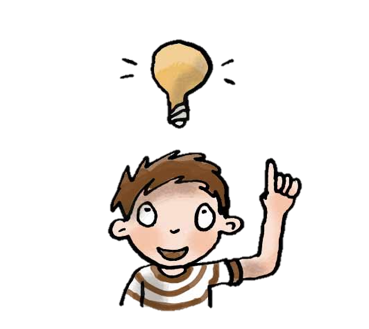 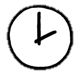 Copyright ©Success for All. Alle rechten voorbehouden
Les 18
MeerMonster
Stap 4: Duolezen en verhelderen met team
Stap 6: Terugblik en vooruitblik
Maatje	Duolezen 
	bladzijde 111 en 112
		
Team	Woorden verhelderen
	bladzijde 106 t/m 112

	5 minuten
Terugblik
> Woorden van de week
> Lezen en verhelderen
> Punten en feedback

Vooruitblik
> Toets
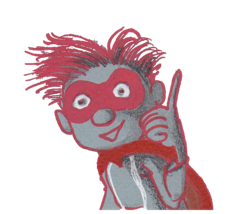 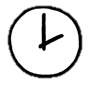 Stap 5: Woorden van de week
Zelf	Betekenisvolle zinnen

	5 minuten

Maatje 	Opdracht bespreken
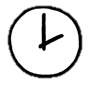 Copyright ©Success for All. Alle rechten voorbehouden
Les 19
MeerMonster
Doel van de les:
> Ik kan informatie uit een tekst halen.
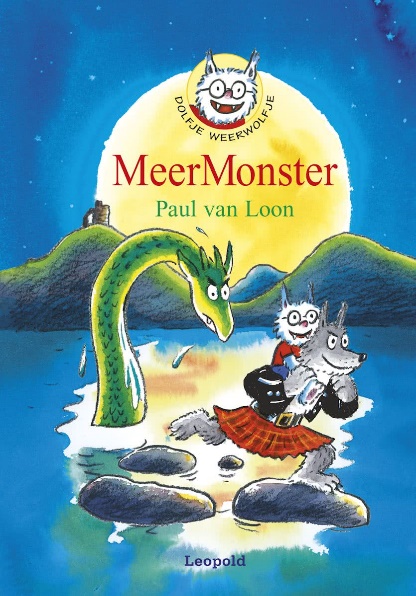 Copyright ©Success for All. Alle rechten voorbehouden
Les 19
MeerMonster
Stap 1:	Woorden van de week 





Stap 2:	Toets
Zelf	Oefenen voor de toets

	5 minuten
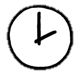 Zelf	Lees bladzijde 113 t/m 115  en de toets 	maken

	30 minuten

Klaar?	Woordrijtjes les 19 alvast oefenen
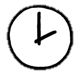 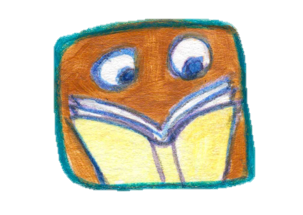 Copyright ©Success for All. Alle rechten voorbehouden
Les 19
MeerMonster
Stap 3: Terugblik en vooruitblik
Terugblik
> Toets
> Punten en feedback


Vooruitblik
> Schrijfopdracht
> Team van de week
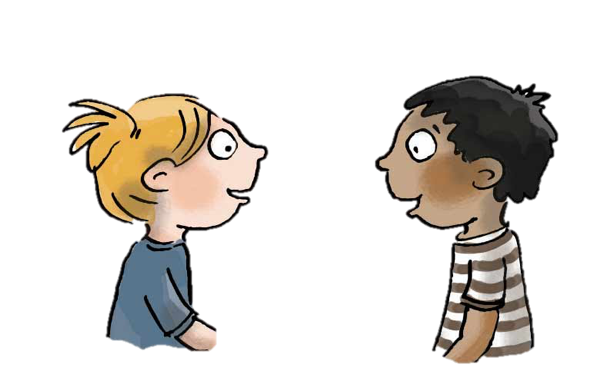 Copyright ©Success for All. Alle rechten voorbehouden
Les 20
MeerMonster
Doel van de les:
> Ik kan een verhaal afschrijven.
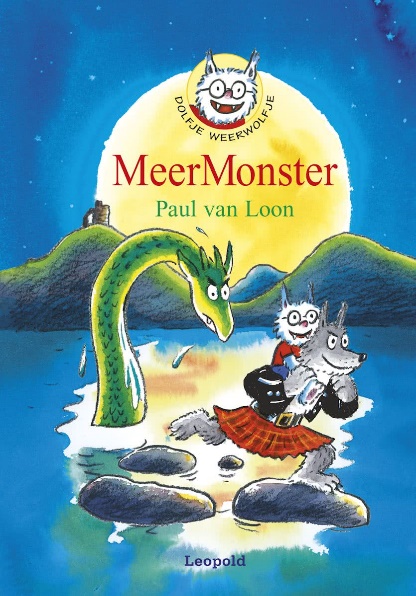 Copyright ©Success for All. Alle rechten voorbehouden
Les 20
MeerMonster
Stap 1: Schrijfopdracht
Zelf	Kladversie werkschrift
	
	10 minuten

Klaar?	Tekening bij het verhaal
	
Maatje	Kladversie bespreken
	
	10 minuten
	
Zelf	Netversie kopieerblad

	10 minuten

Klaar?	Tekening
	Woordrijtjes oefenen
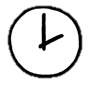 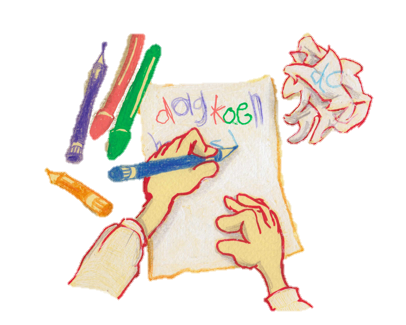 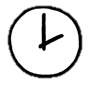 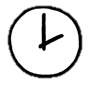 Copyright ©Success for All. Alle rechten voorbehouden
Les 20
MeerMonster
Stap 2: Terugblik en vooruitblik
Terugblik
> Schrijfopdracht
> Samenwerken
> Punten en feedback
> Team van de week


Vooruitblik
> Nieuw boek
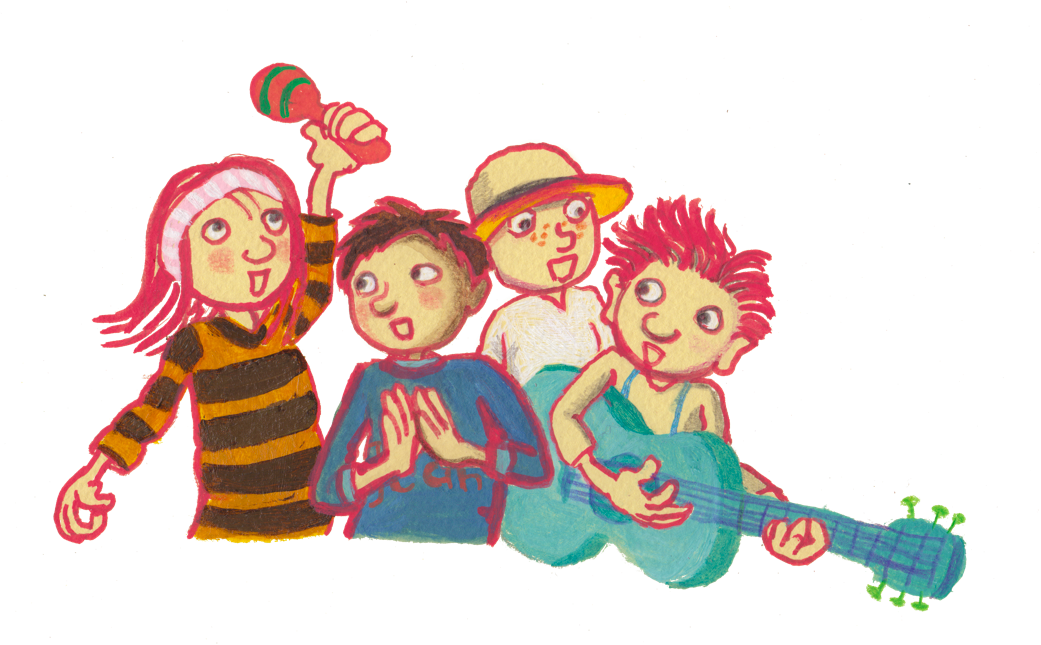 Copyright ©Success for All. Alle rechten voorbehouden